Хранение информации
Каждый человек хранит определённую
информацию в собственной памяти – «в
уме». Вы помните свой домашний адрес,
имена, адреса и телефоны близких
родственников и друзей. В вашей памяти
хранятся таблицы сложения и умножения и 
другие знания.
Память человека и память человечества
Память – самый первый инструмент хранения информации.
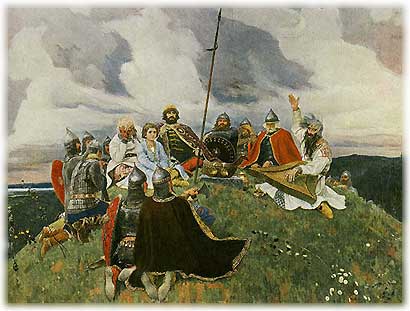 Существует память отдельного человека и память человечества, содержащая все знания, накопленные людьми, которыми мы можем воспользоваться.
3
Что же является носителем информации?
Носителем информации можно назвать
любой материальный объект, используемый
для хранения на нём информации.
!
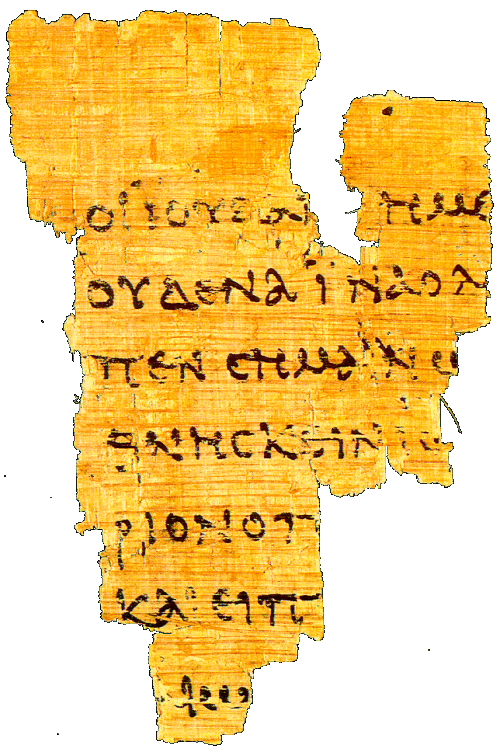 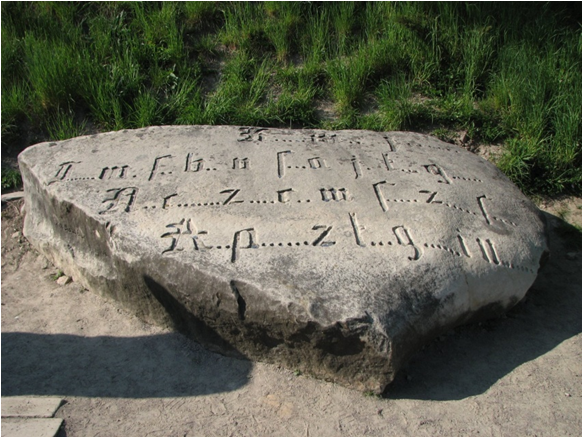 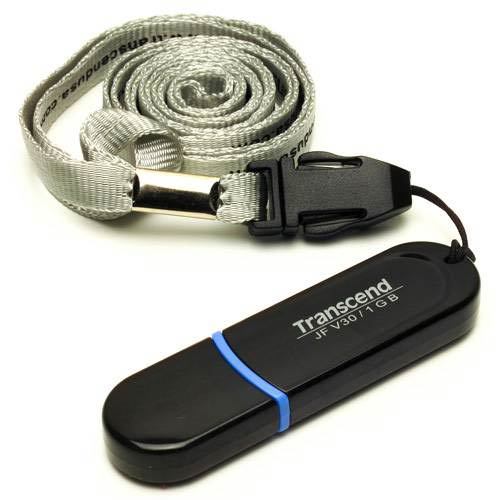 Фотография позволила сохранить для потомков зримые свидетельства прошедших времён.
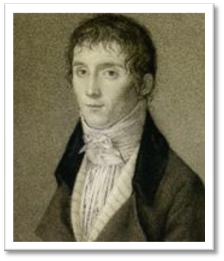 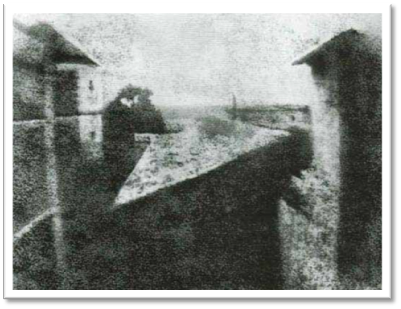 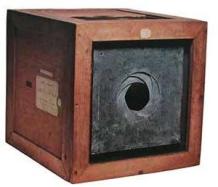 Жозеф Нисефор Ньепс – первый в мире фотограф
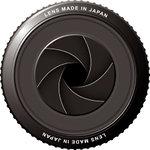 Камера-обскура Ньепса
Первая фотография в мире, «Вид из окна», 1826 г.
5
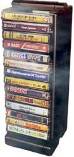 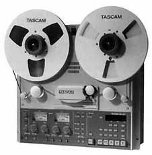 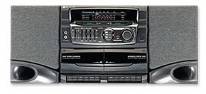 Человек научился хранить звуковую информацию. В 1877 году Томасом Эдисоном был создан первый прибор для записи и воспроизведения звука - фонограф.
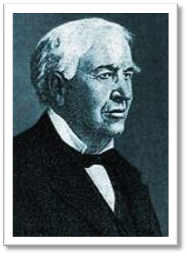 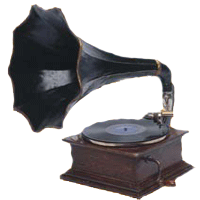 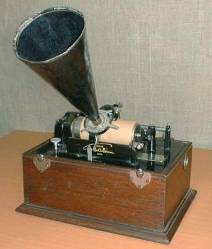 Патефон, 30-е гг. XX в.
Томас Алва Эдисон - изобретатель
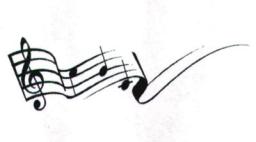 Катушечный магнитофон, 70-е гг. XX  в.
Кассетный магнитофон, конец XX  в.
Фонограф Эдисона, конец XIX в.
6
Современный компьютер может хранить в своей памяти различные виды информации: текстовую, графическую, числовую и табличную, звуковую и видеоинформацию.
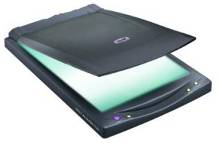 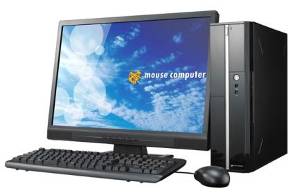 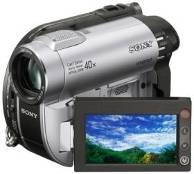 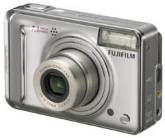 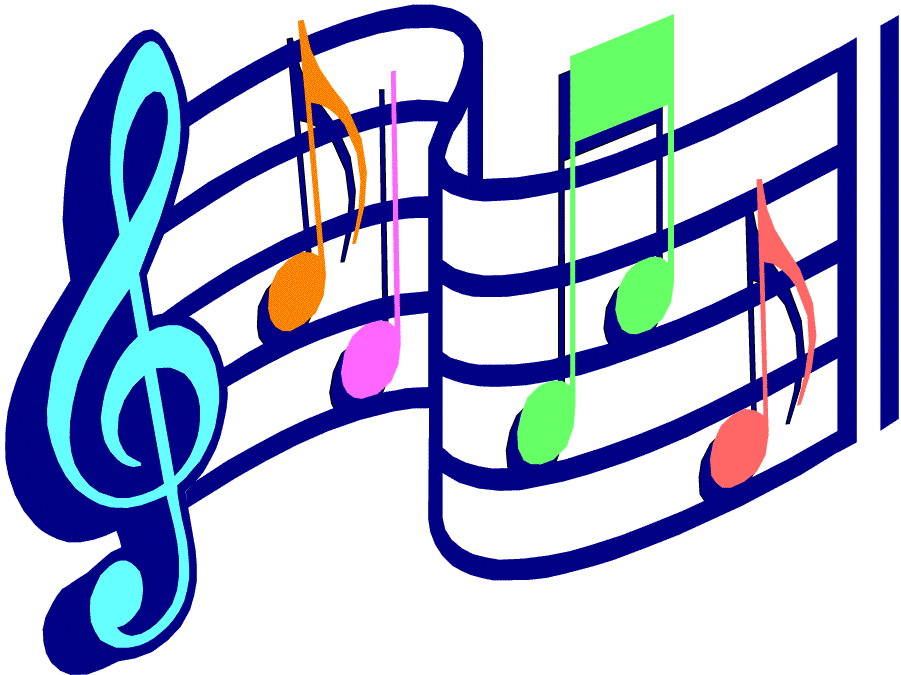 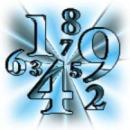 7
Оперативная память
Собственную (внутреннюю) память человека
можно назвать оперативной, потому что
содержащаяся в ней информация
воспроизводится достаточно быстро.
Внешняя память
Мы используем записные
книжки, справочник, энциклопедии и другие
носители информации – внешнюю память.
Эту память можно назвать внешней.
Что можно отнести к внешней памяти?
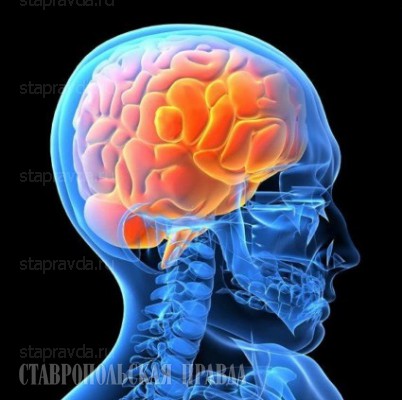 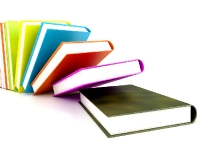 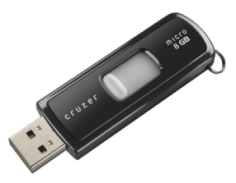 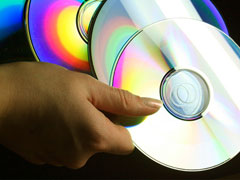 Думаем вместе
Укажите те предметы, которые   являются информационными носителями информации.
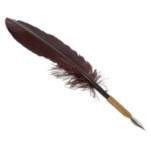 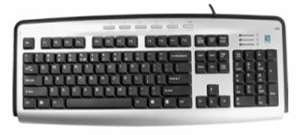 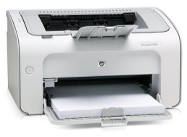 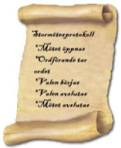 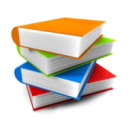 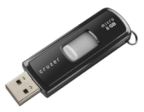 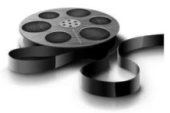 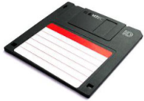 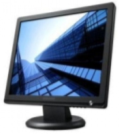 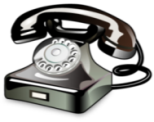 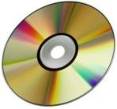 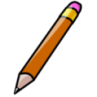 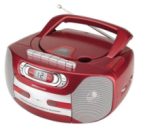 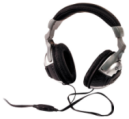 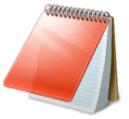 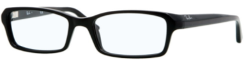 11
Самостоятельная работа
Вопросы и задания
О каких носителях информации  идёт речь?
и с д к т е а
п п и а с р у
Ц э к н и п  о п л я и д
а г к и н
13
Вопросы и задания
Как называется:
В следующих примерах укажите информационный носитель и форму представления информации:
	а) табличка с номером дома;
	б) почтовая открытка;
	в) билет на поезд;
	г) газета;
	д) диск со сборником мультфильмов
а) Память, хранящаяся на внешних носителях?
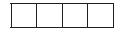 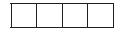 б) Любой материальный объект, используемый
для хранения на нём информации
 является … информации
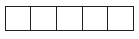 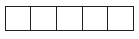 14
Самое главное , что мы узнали сегодня!
Память человека можно назвать оперативной памятью, а любые внешние хранилища информации можно назвать долговременной памятью.
Носитель информации – это любой материальный объект, используемый для хранения на нём информации.